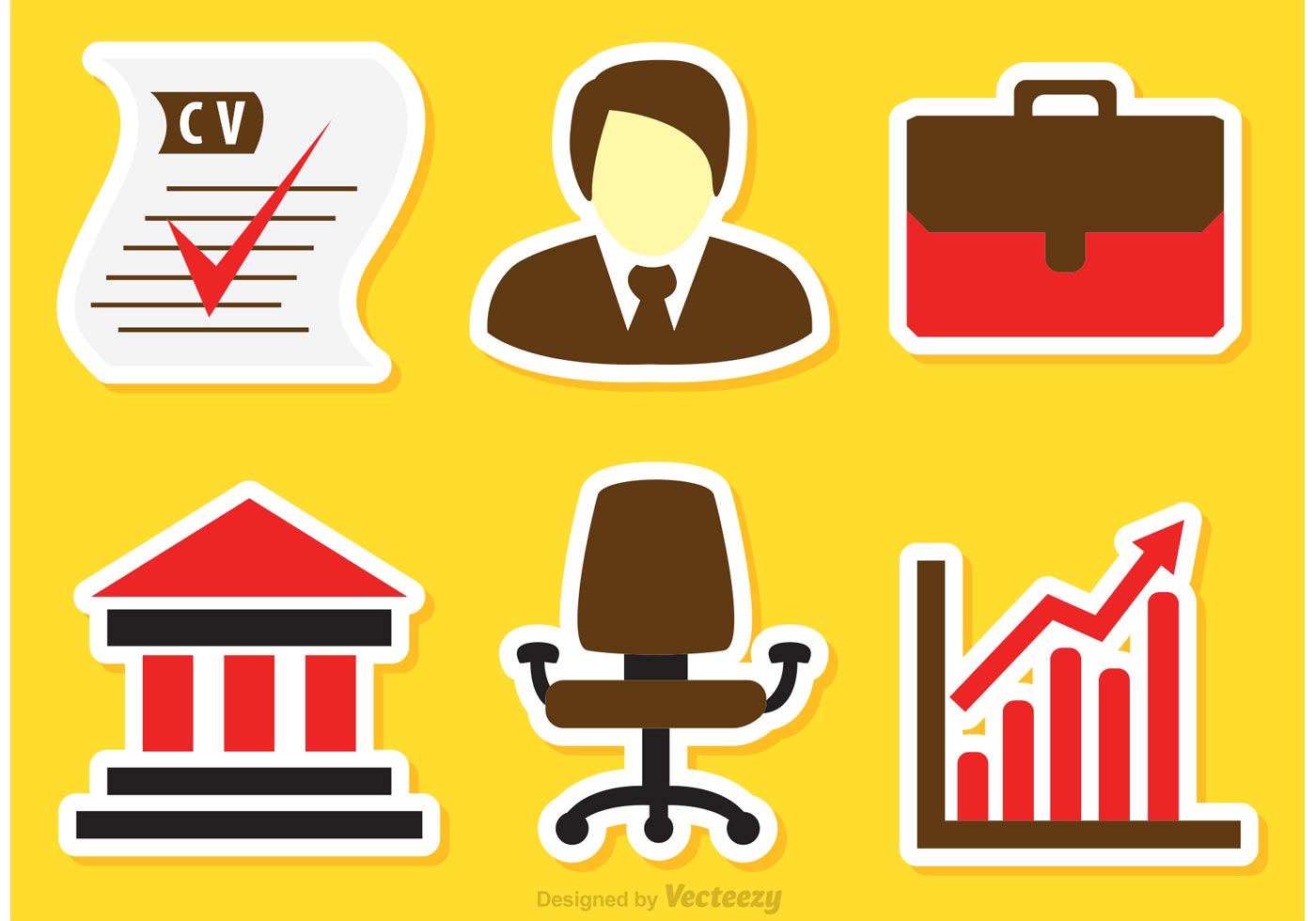 U 3 Who’s who?
TR. Nora khalid
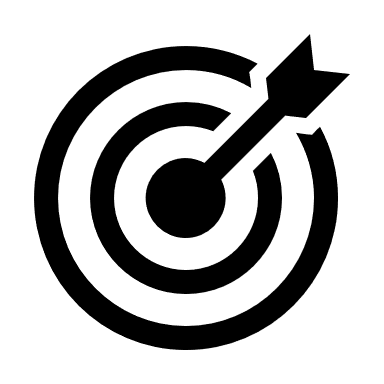 LISTENING:
Listen for specific information about a profession and career goals
VOCABULARY:
Jobs
Job duties
and locations
Career goals
What do I do?
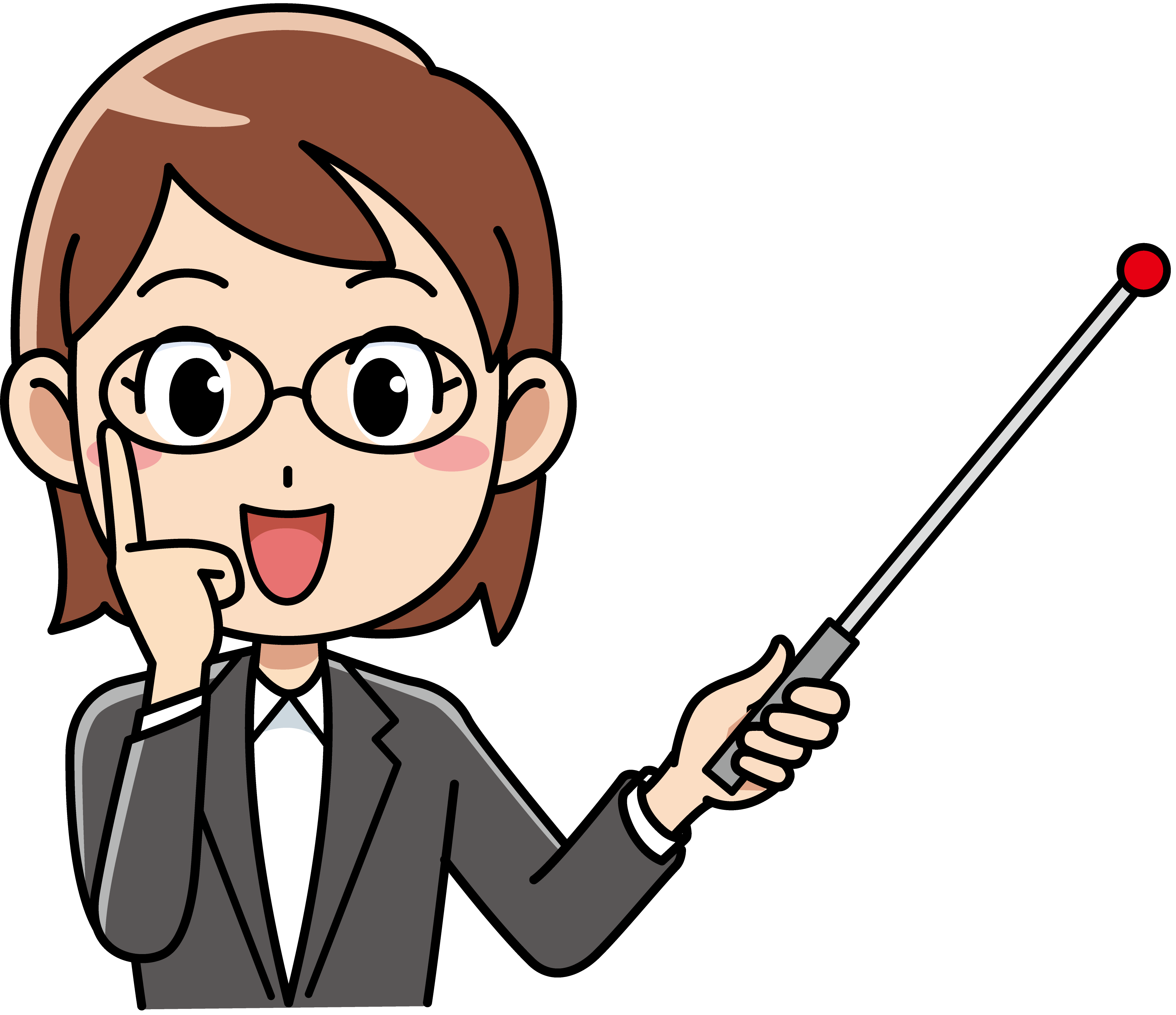 I’m a teacher
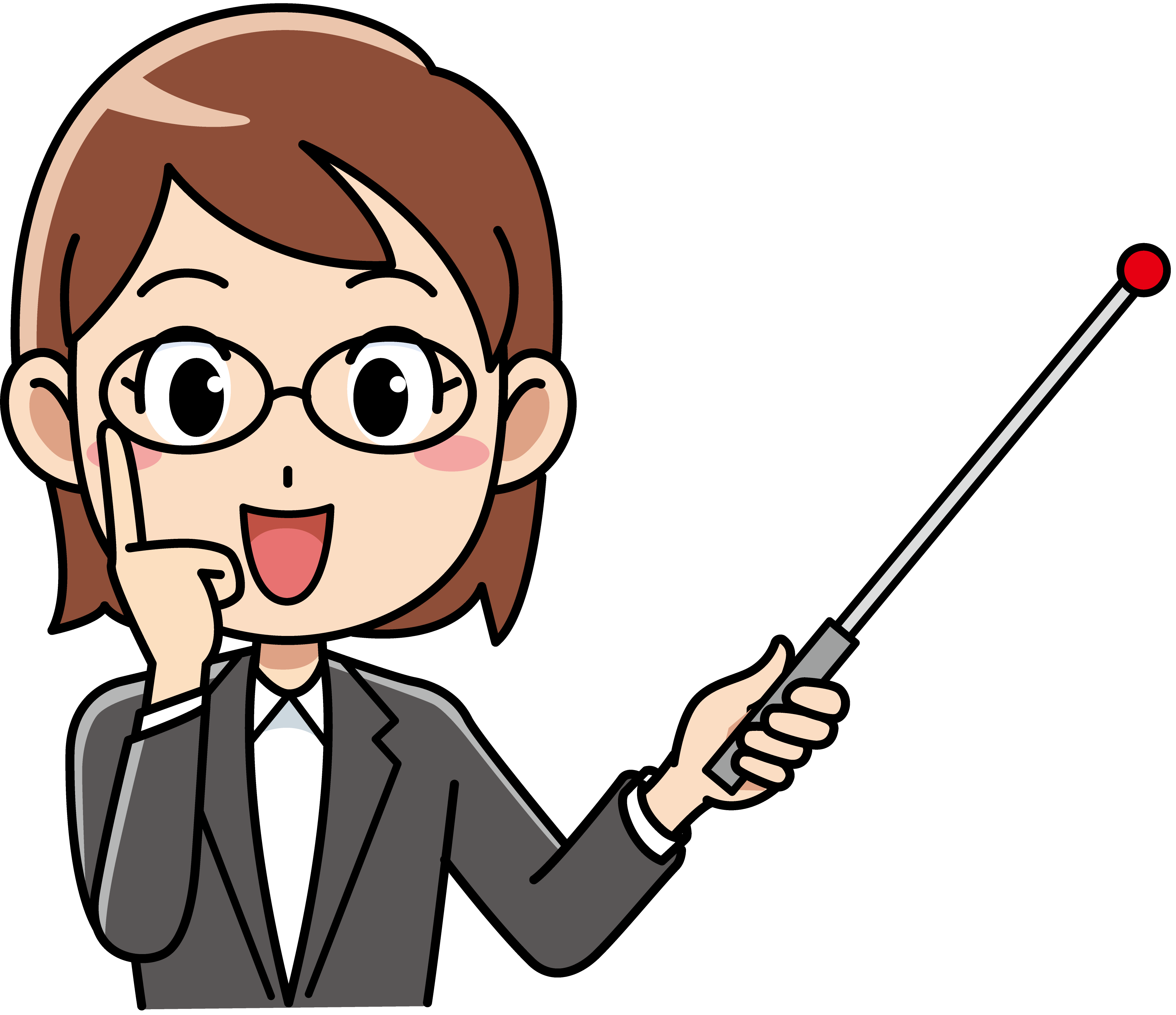 What do you do?
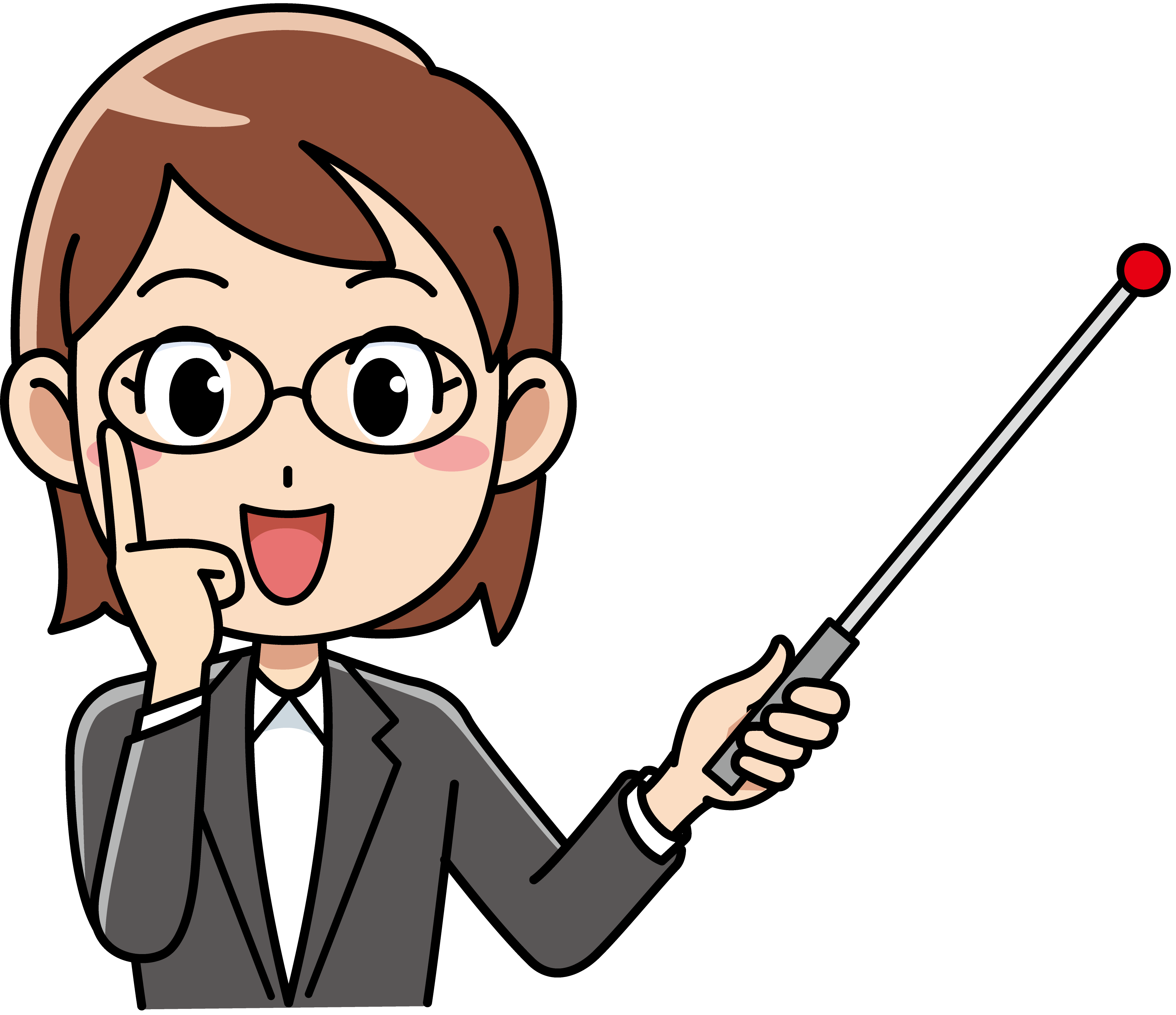 I’m a student
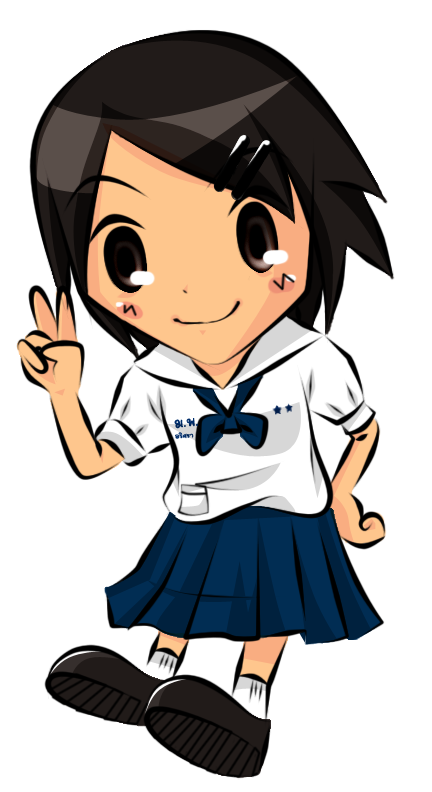 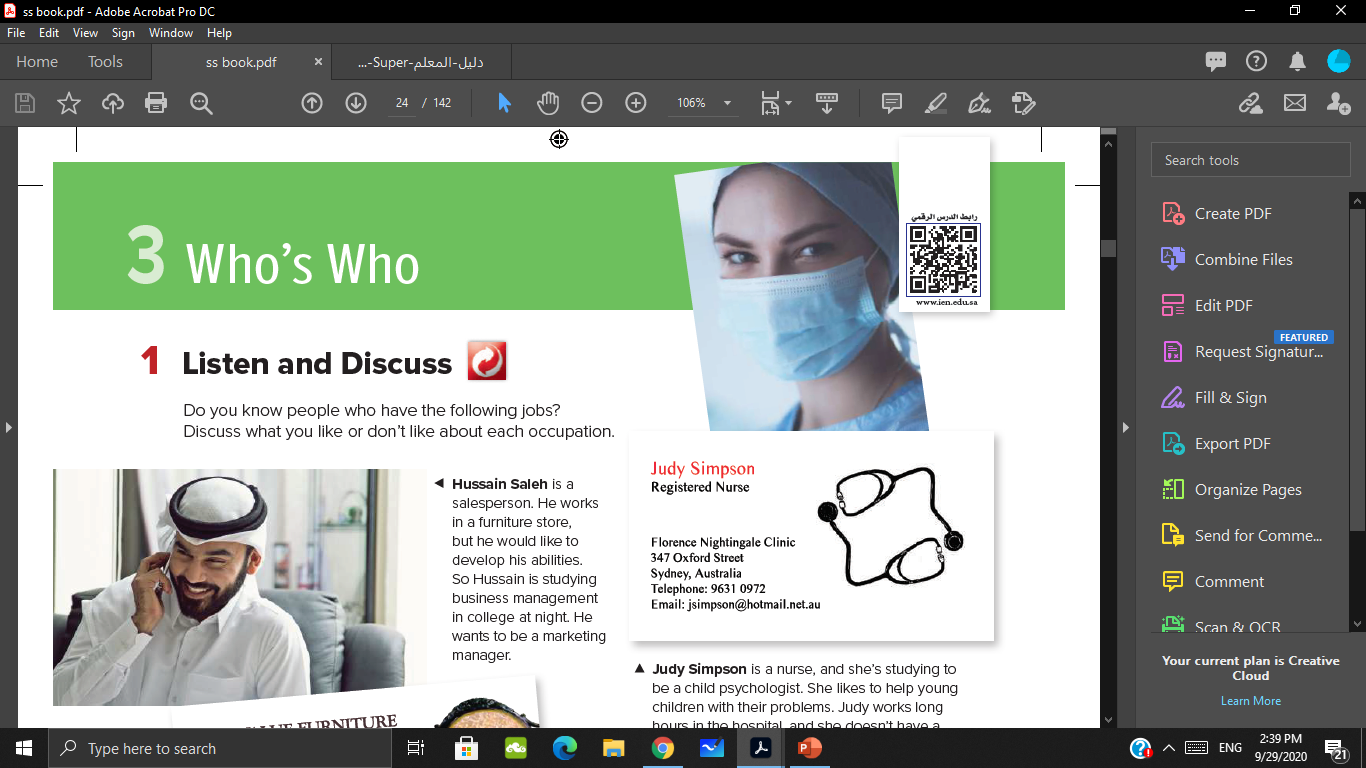 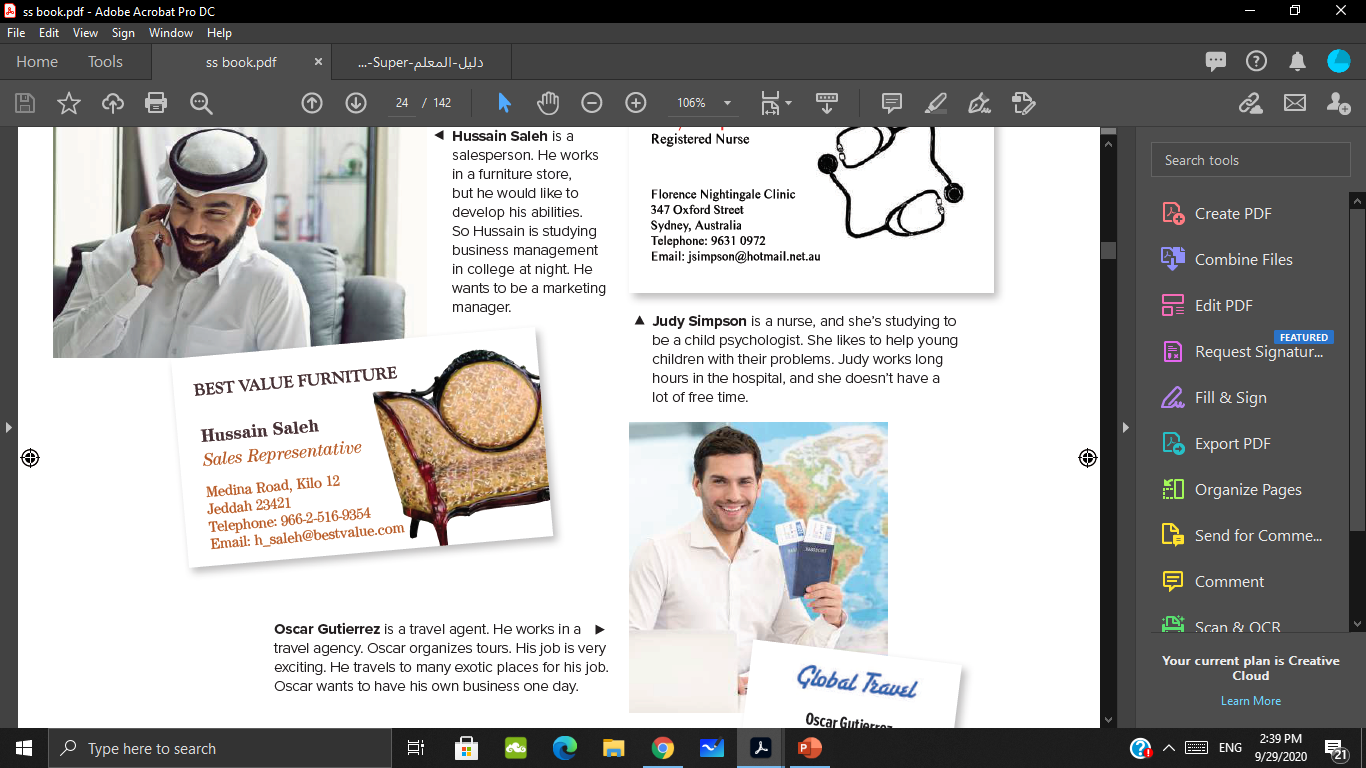 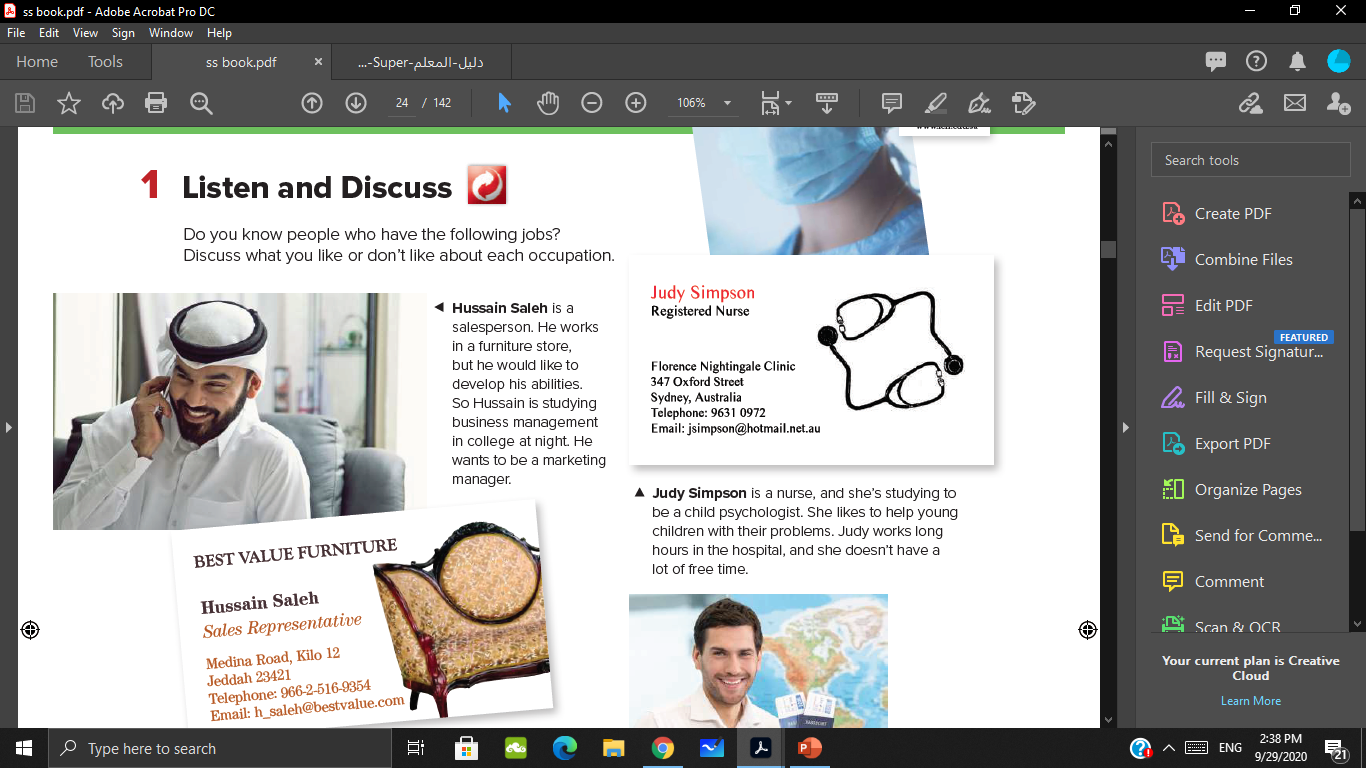 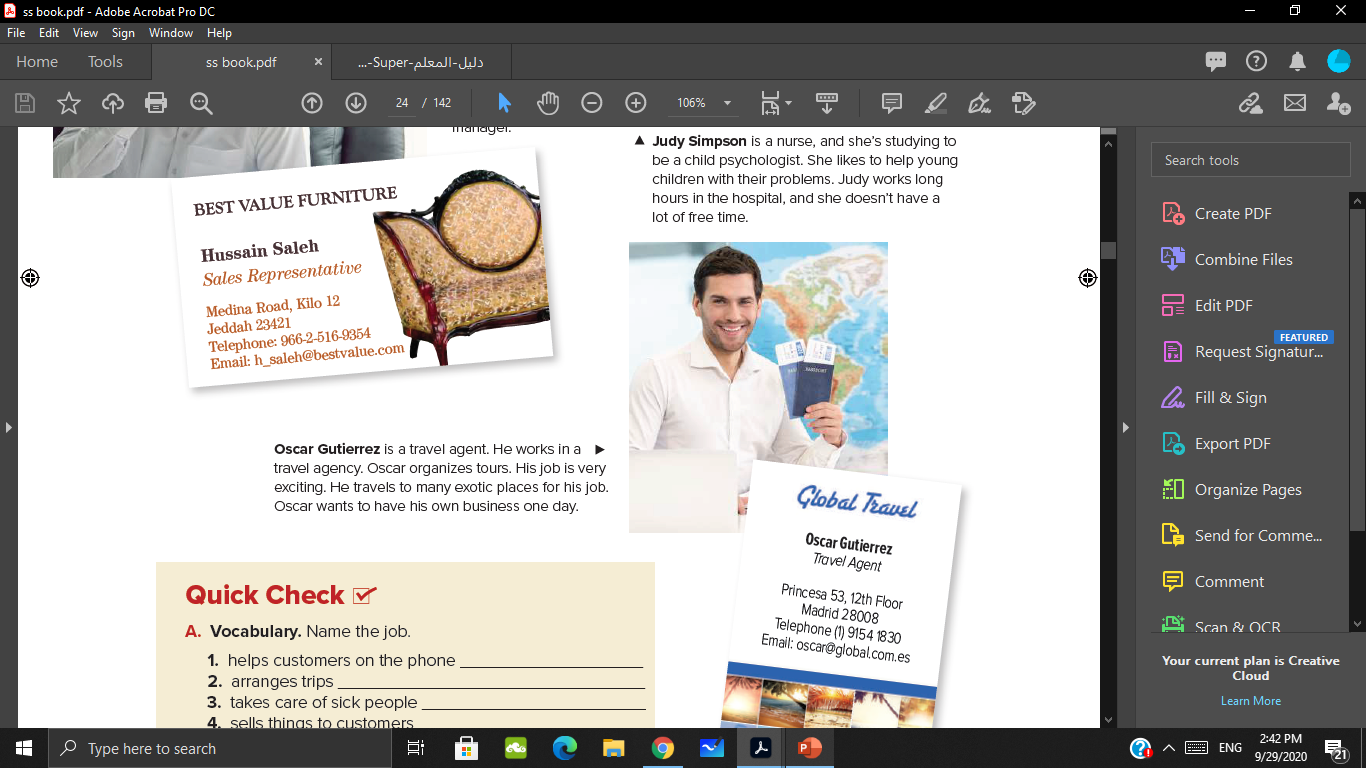 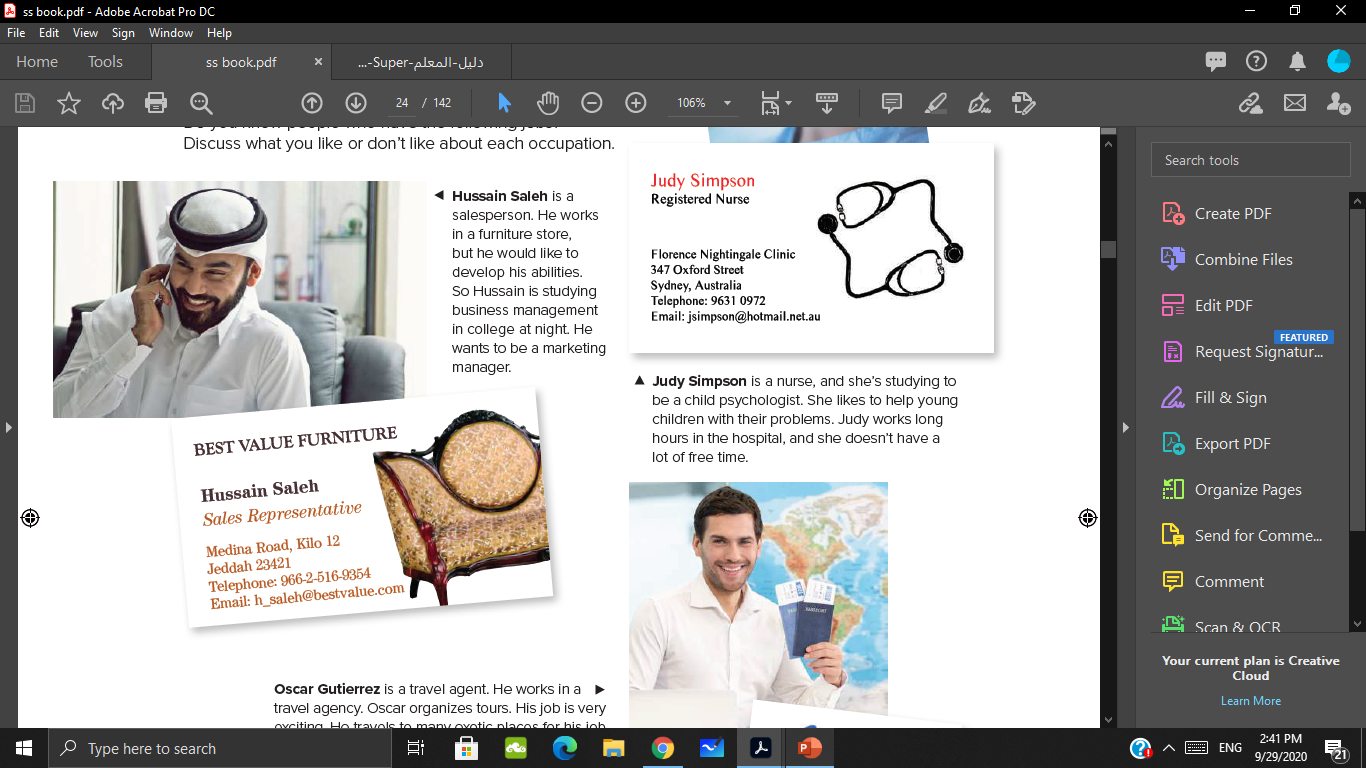 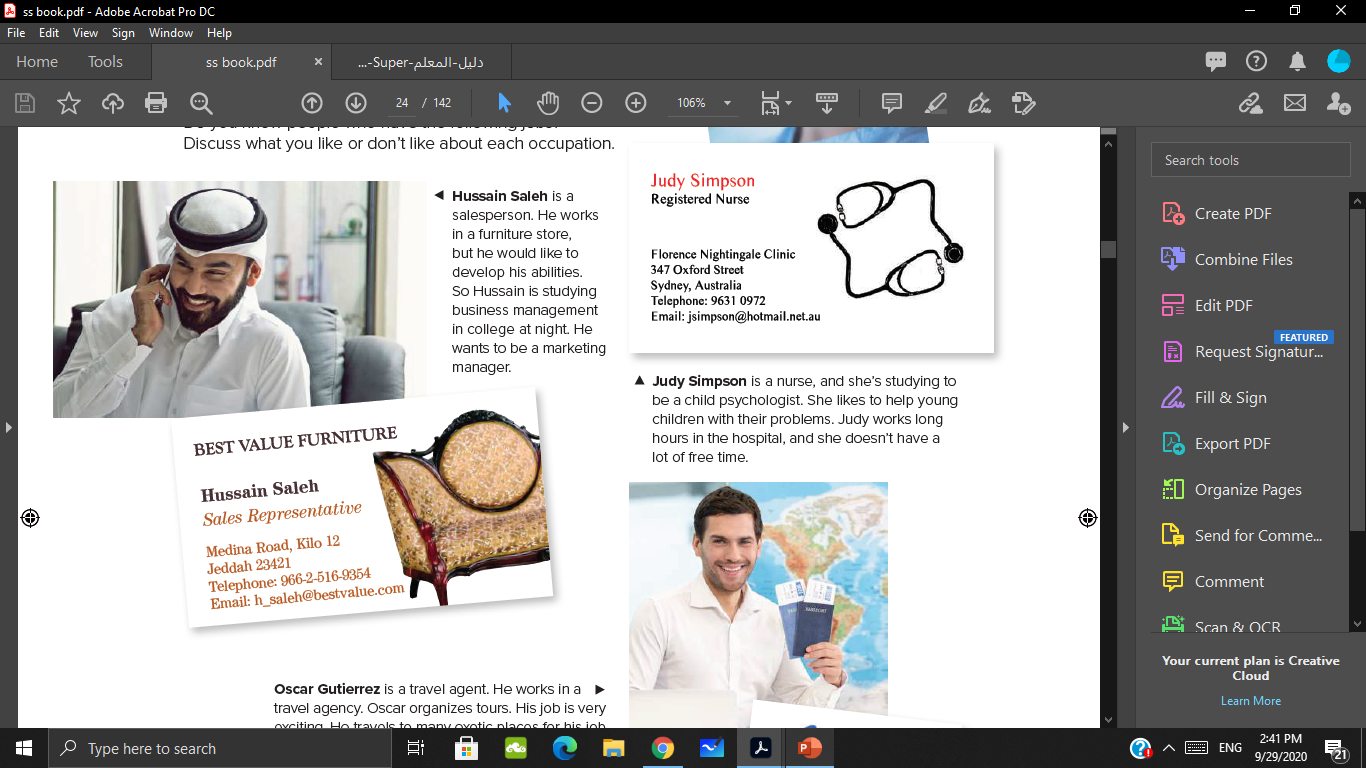 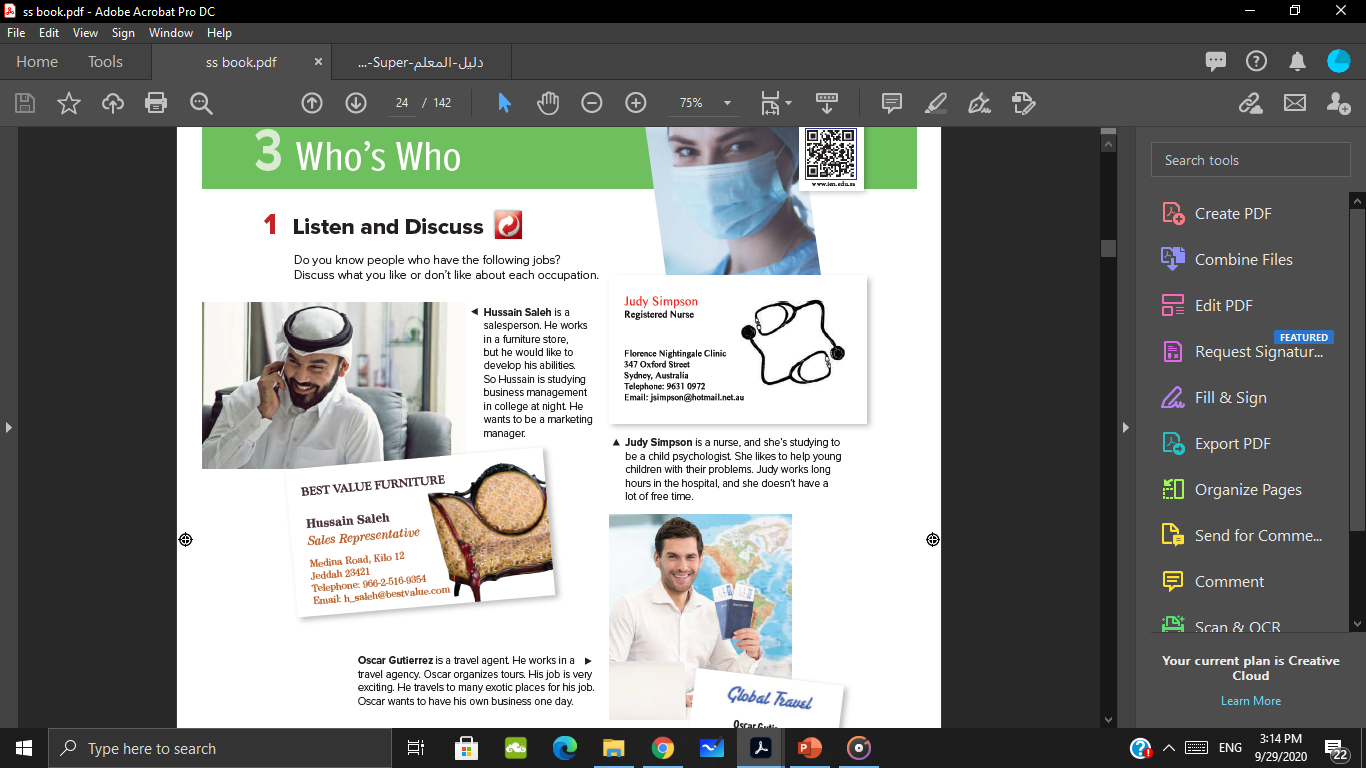 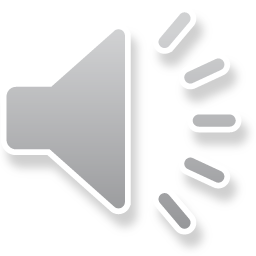 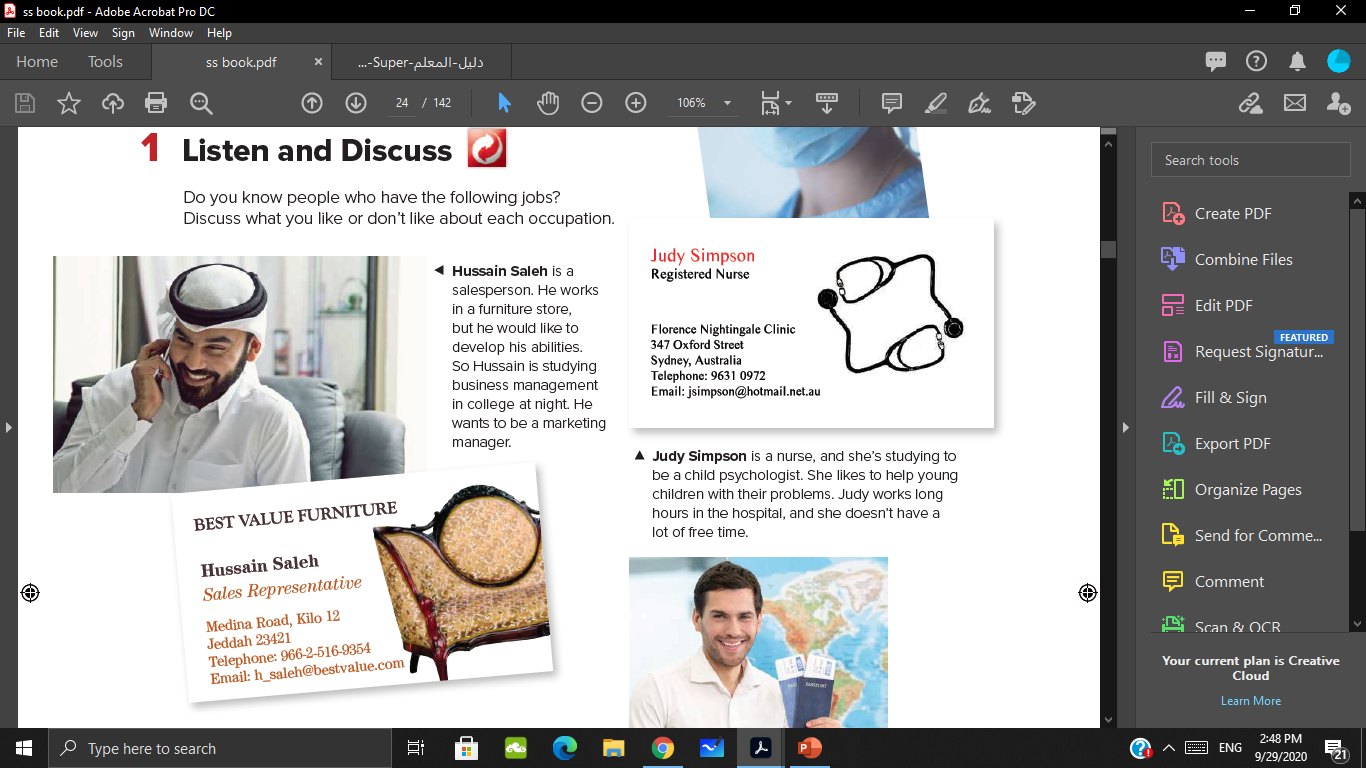 What does Hussain do?
What does he work for ?
Where does he work?
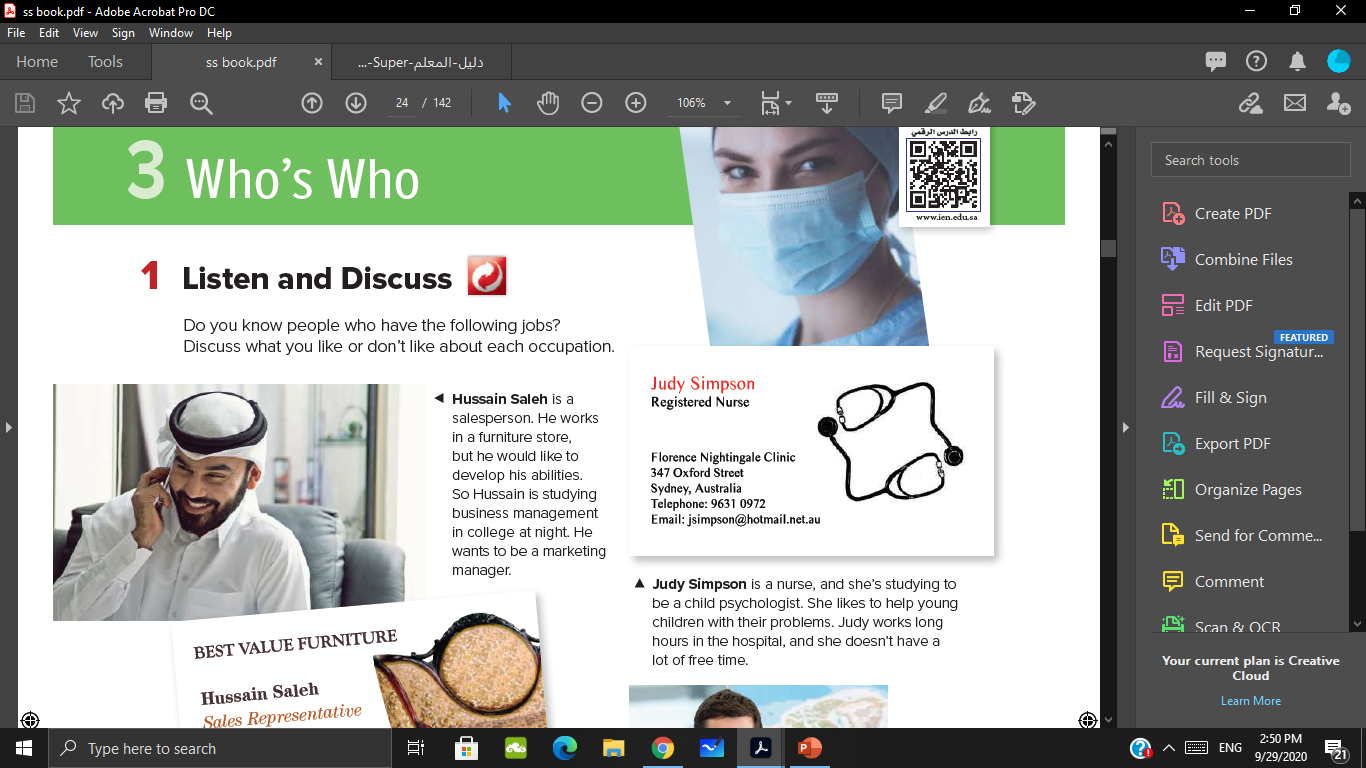 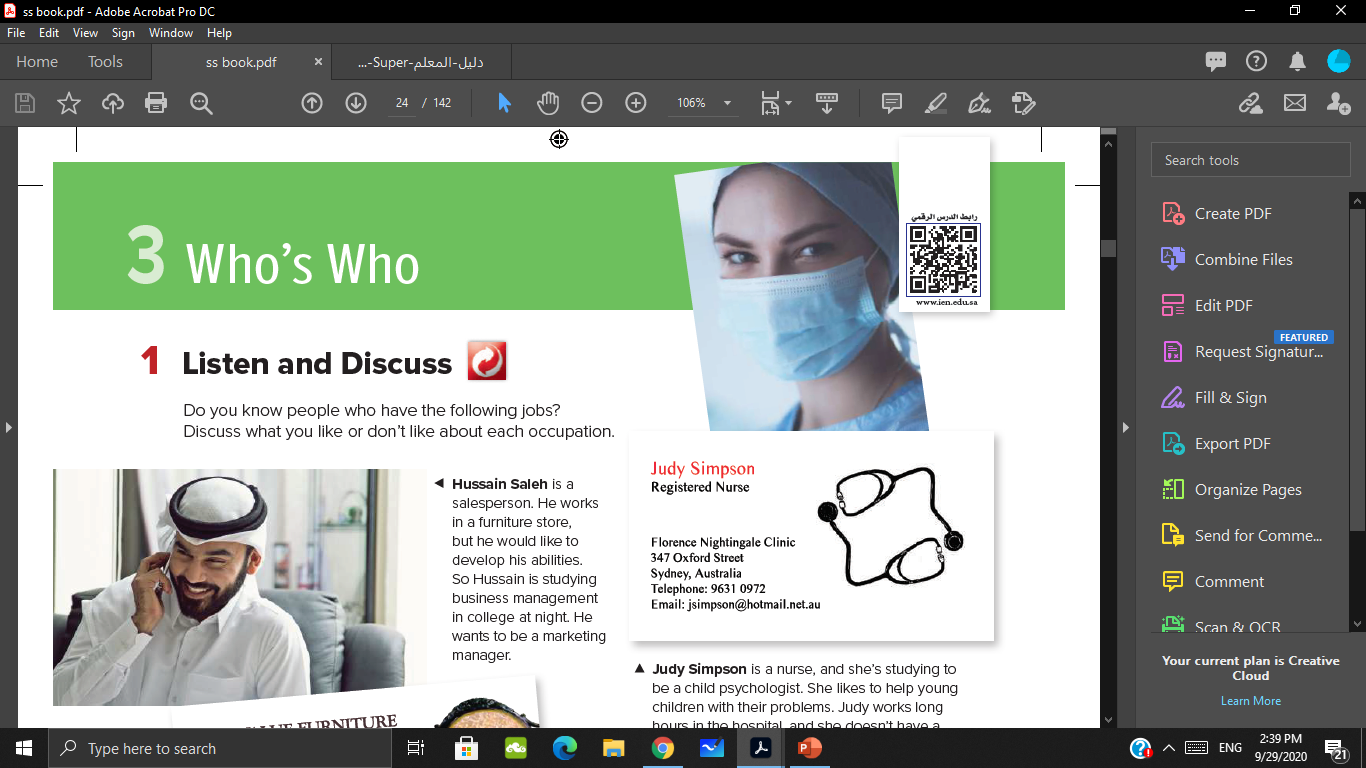 What does Judy do?
What does she like?
Where does she work ?
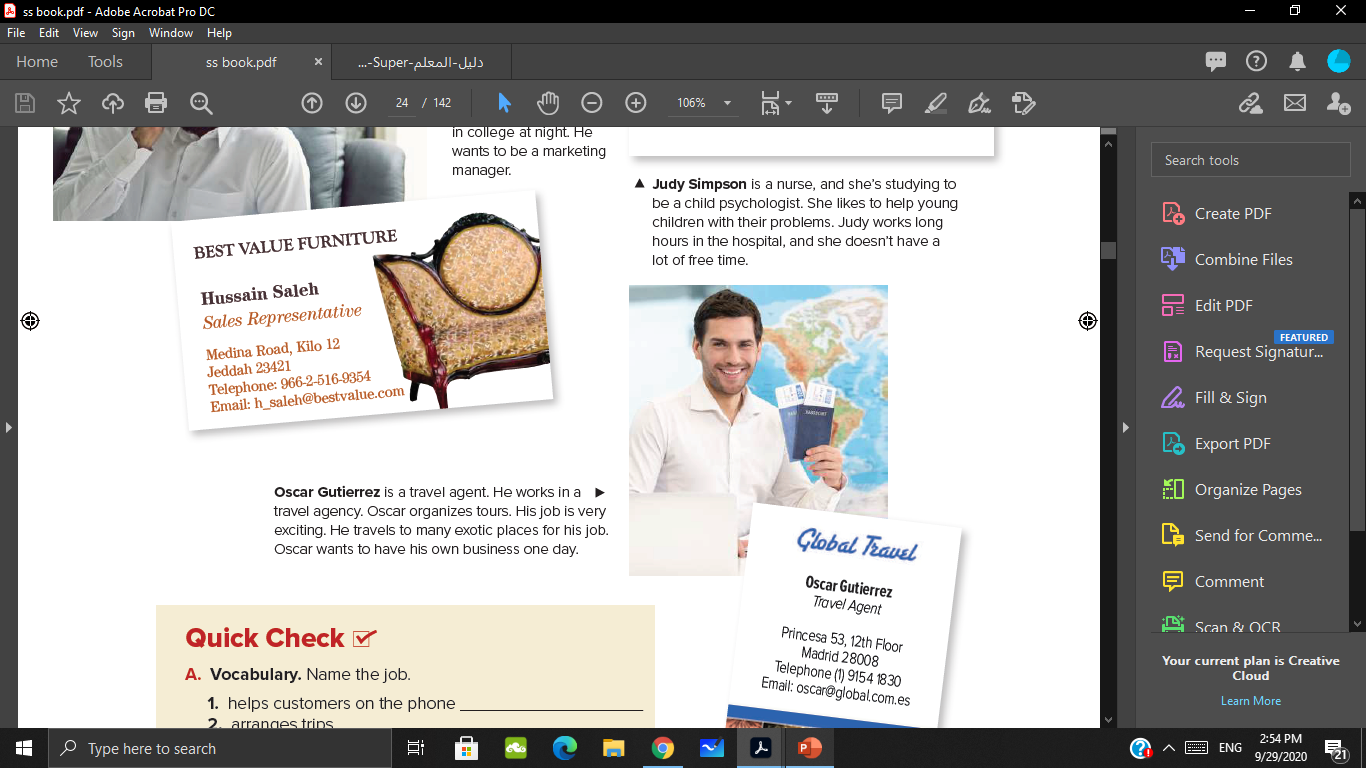 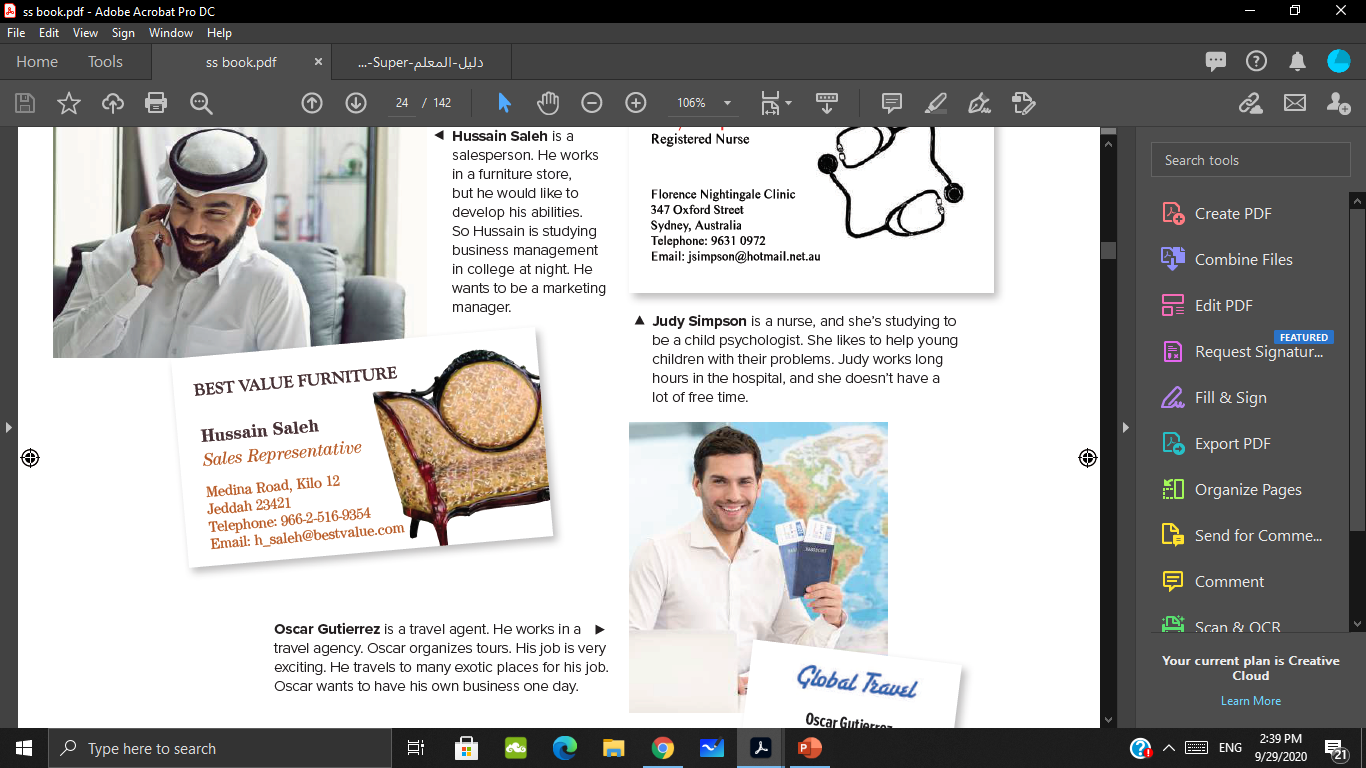 What does Oscar do?
Where does he work  ?
Does he like his job? Why ?
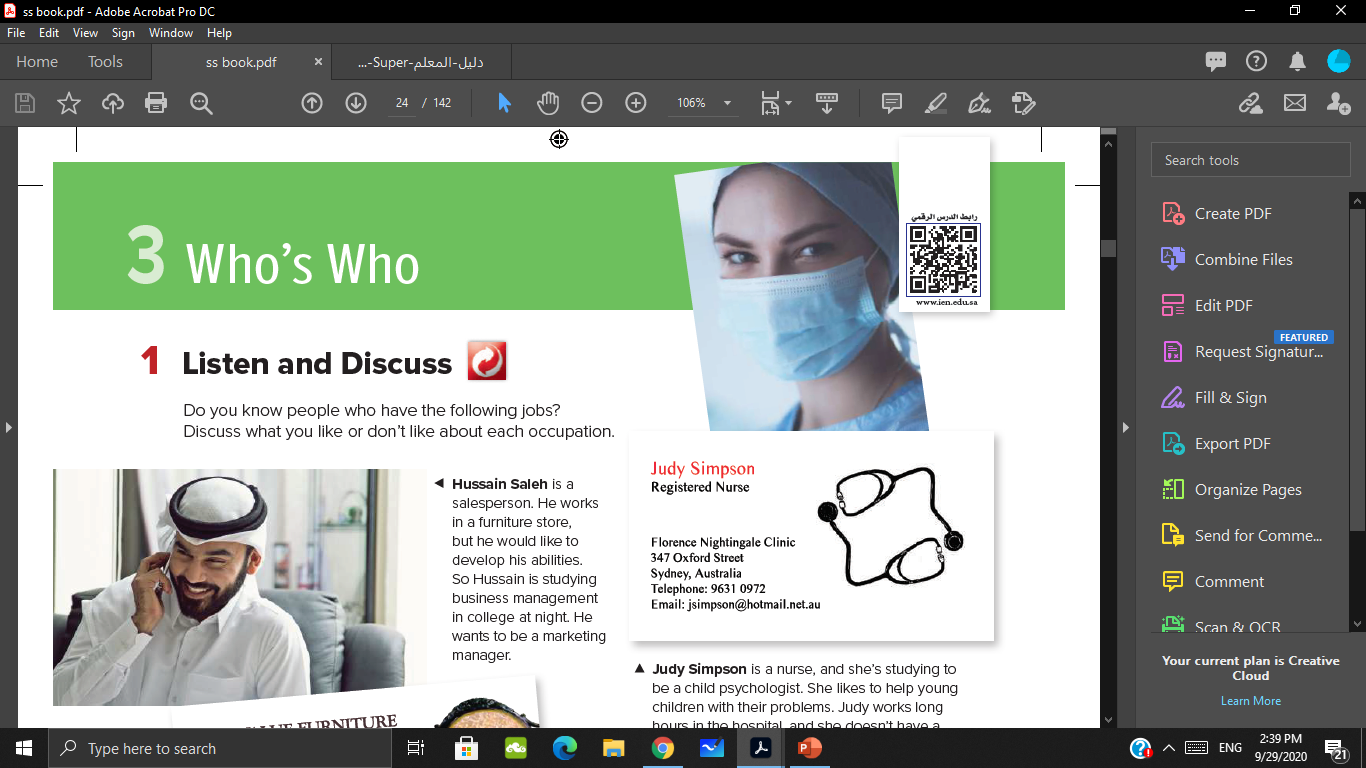 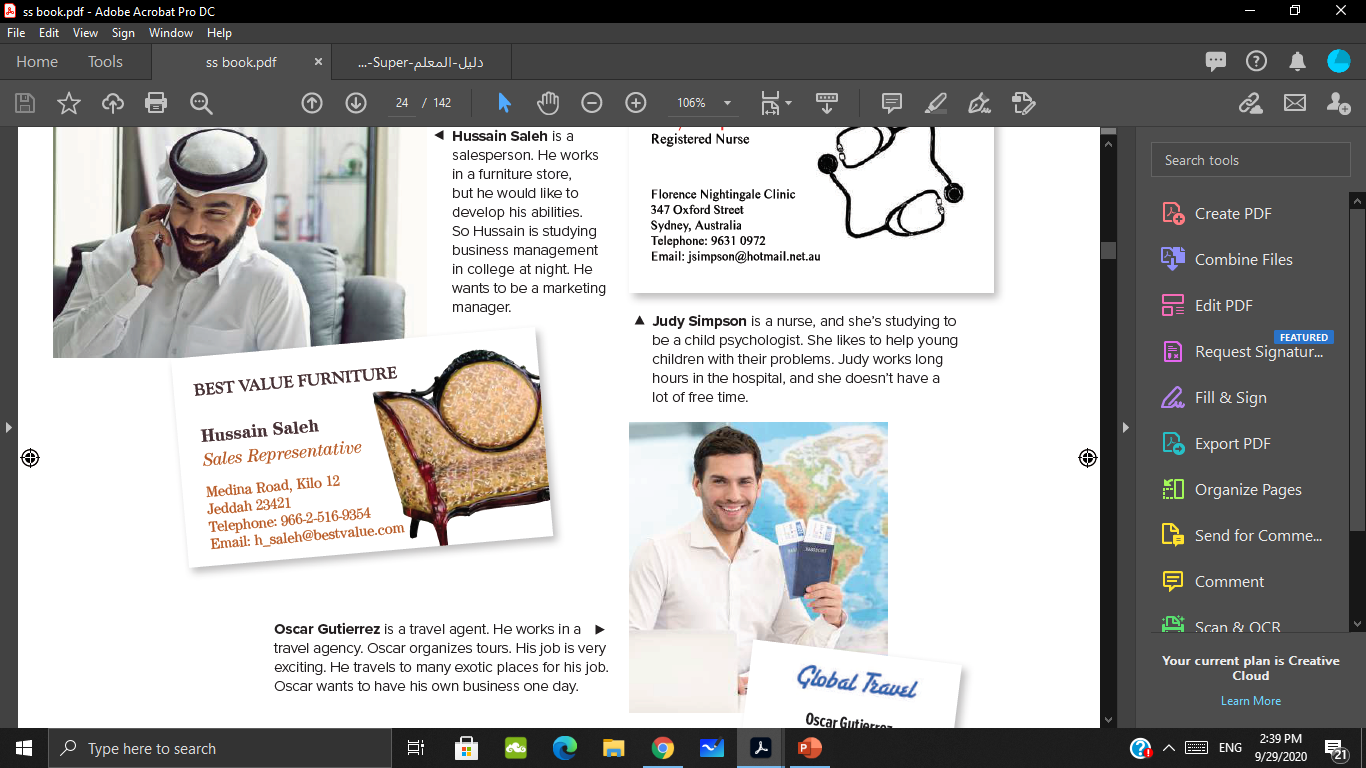 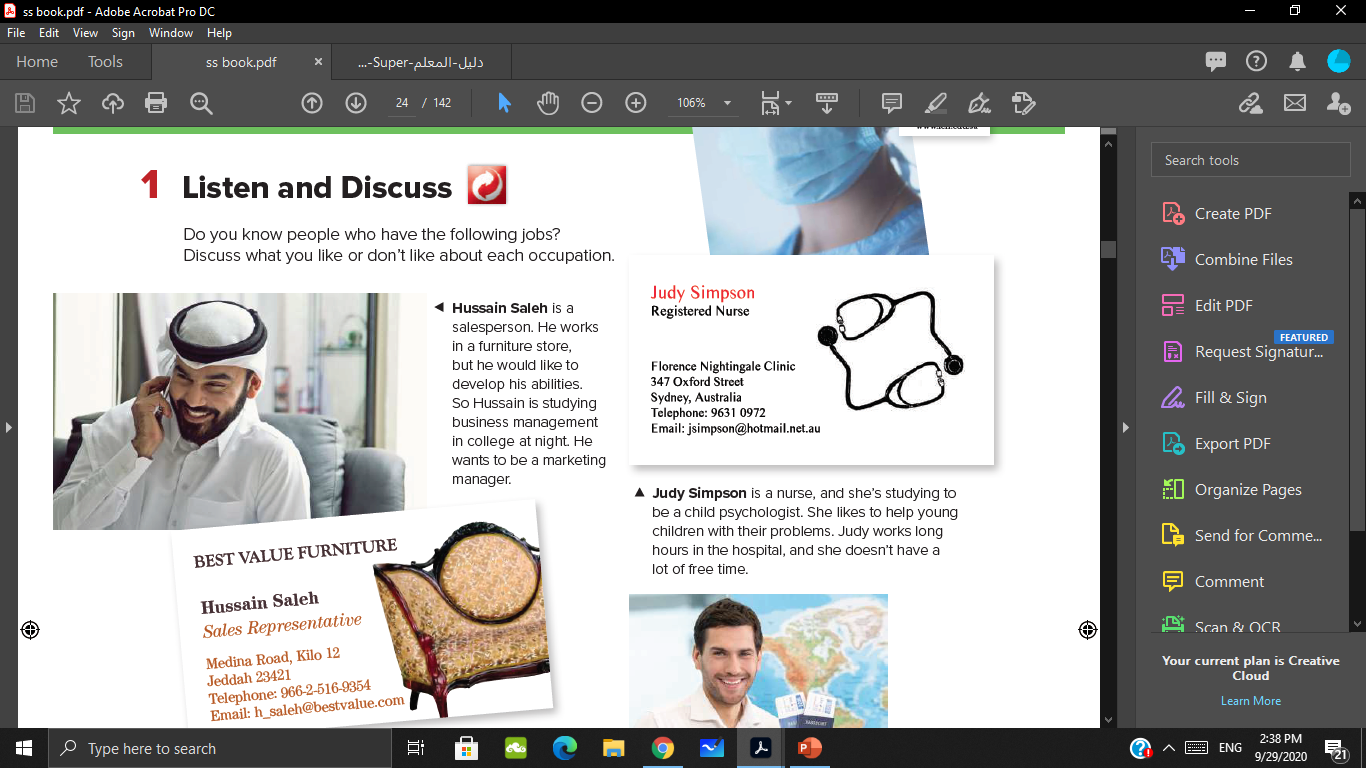 Travel agent
Salesperson
Nurse
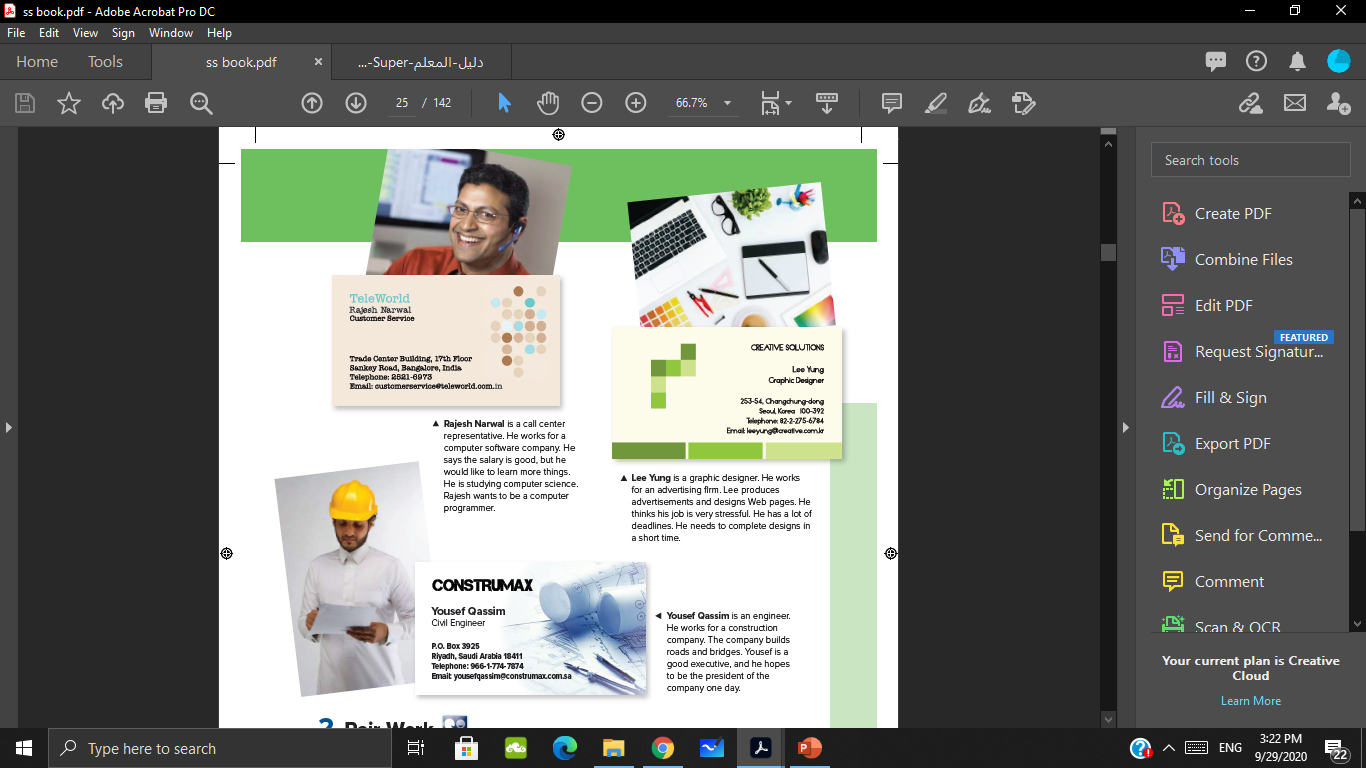 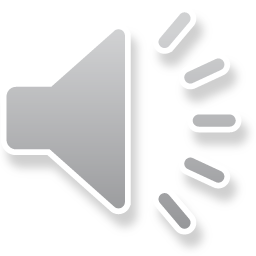 What does Rajesh do?
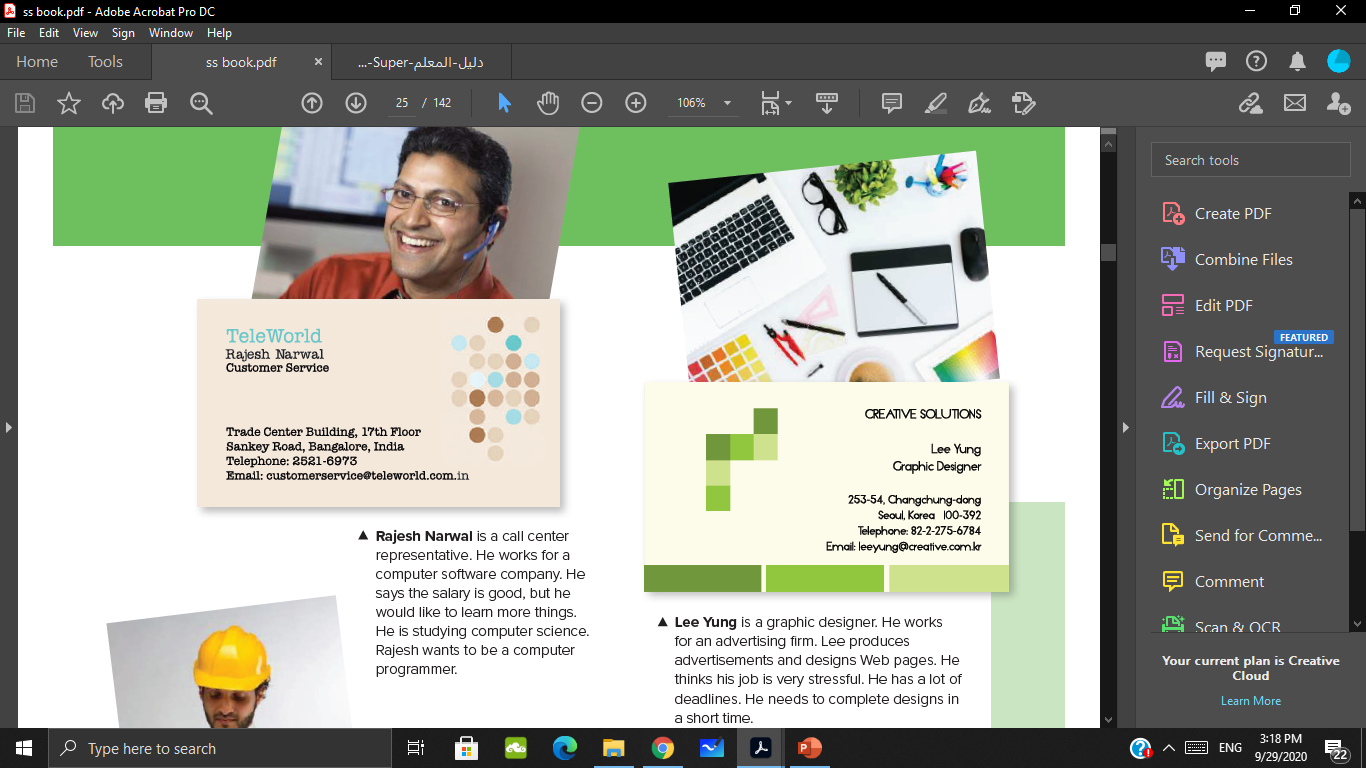 Where does he work ?
What does he want to be ?
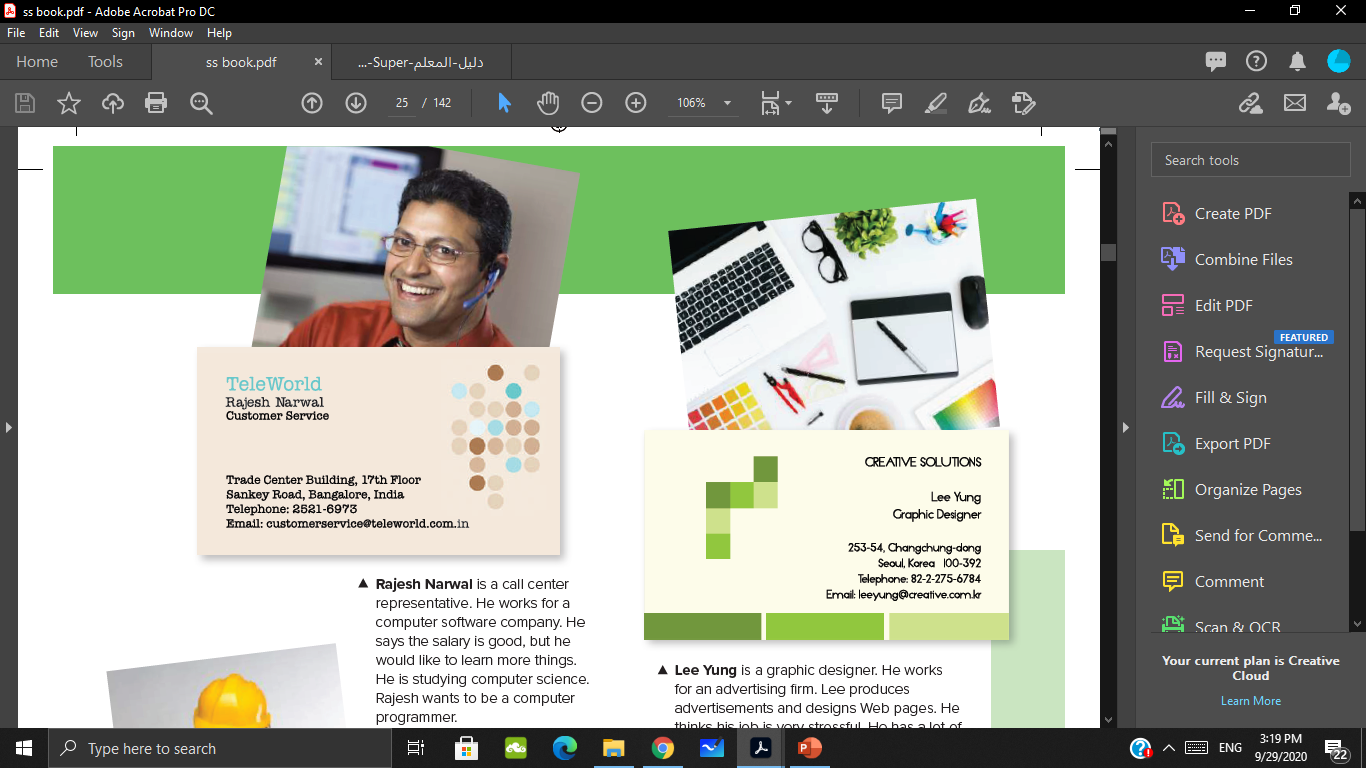 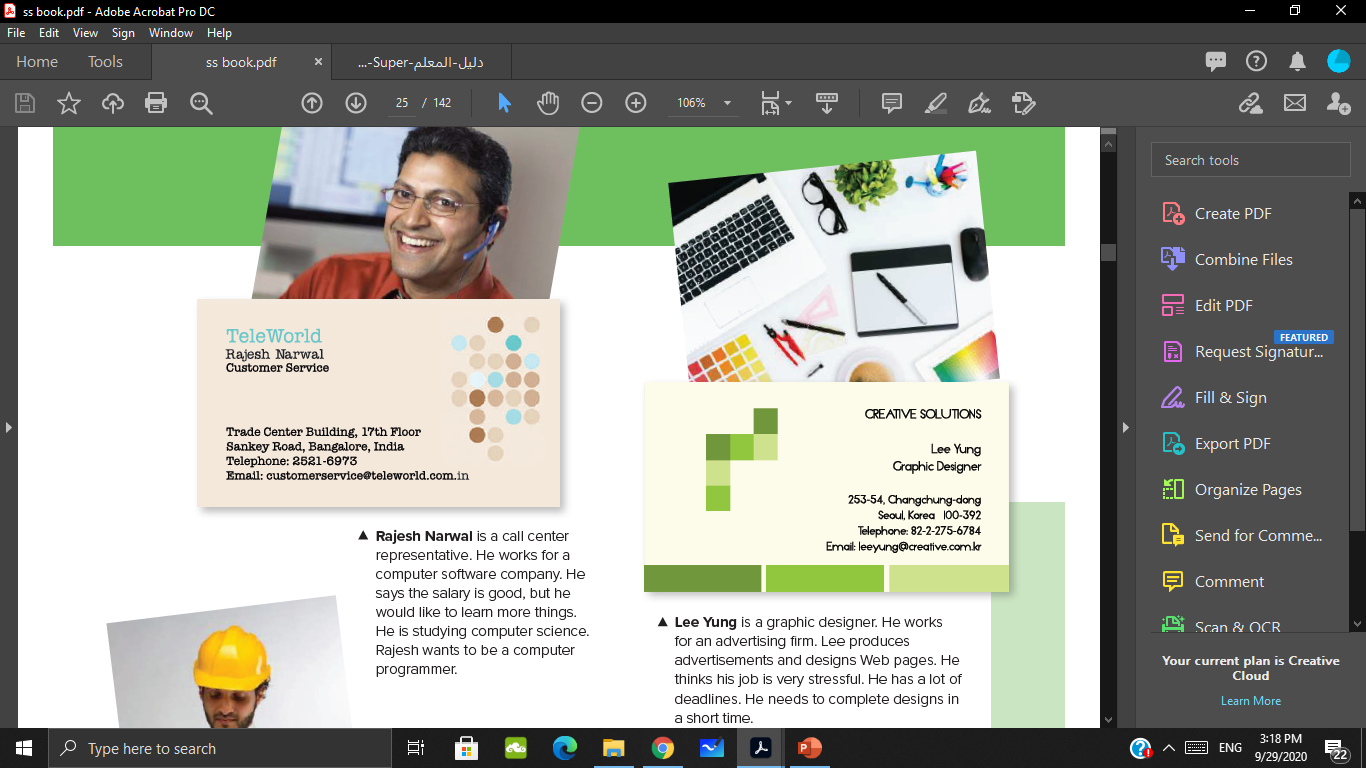 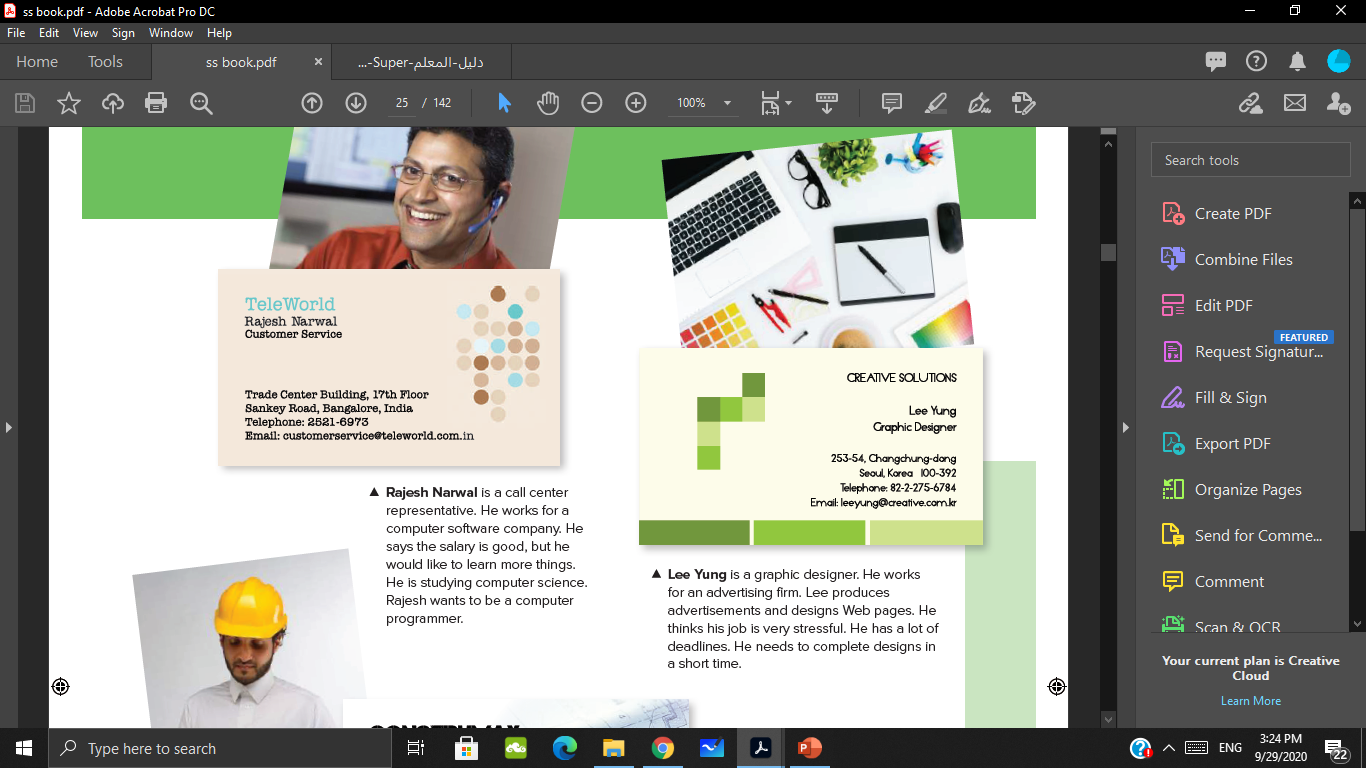 What does Lee do?
Where does Rajesh do?
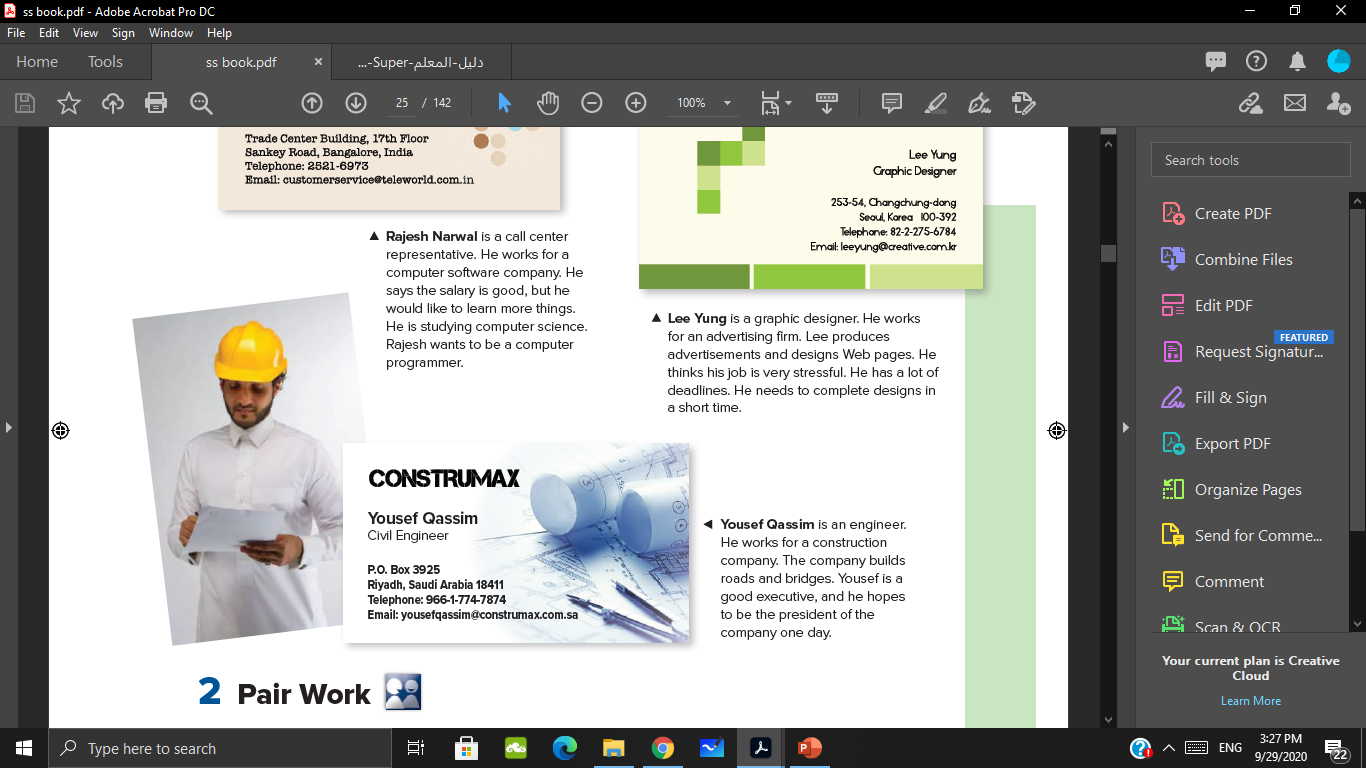 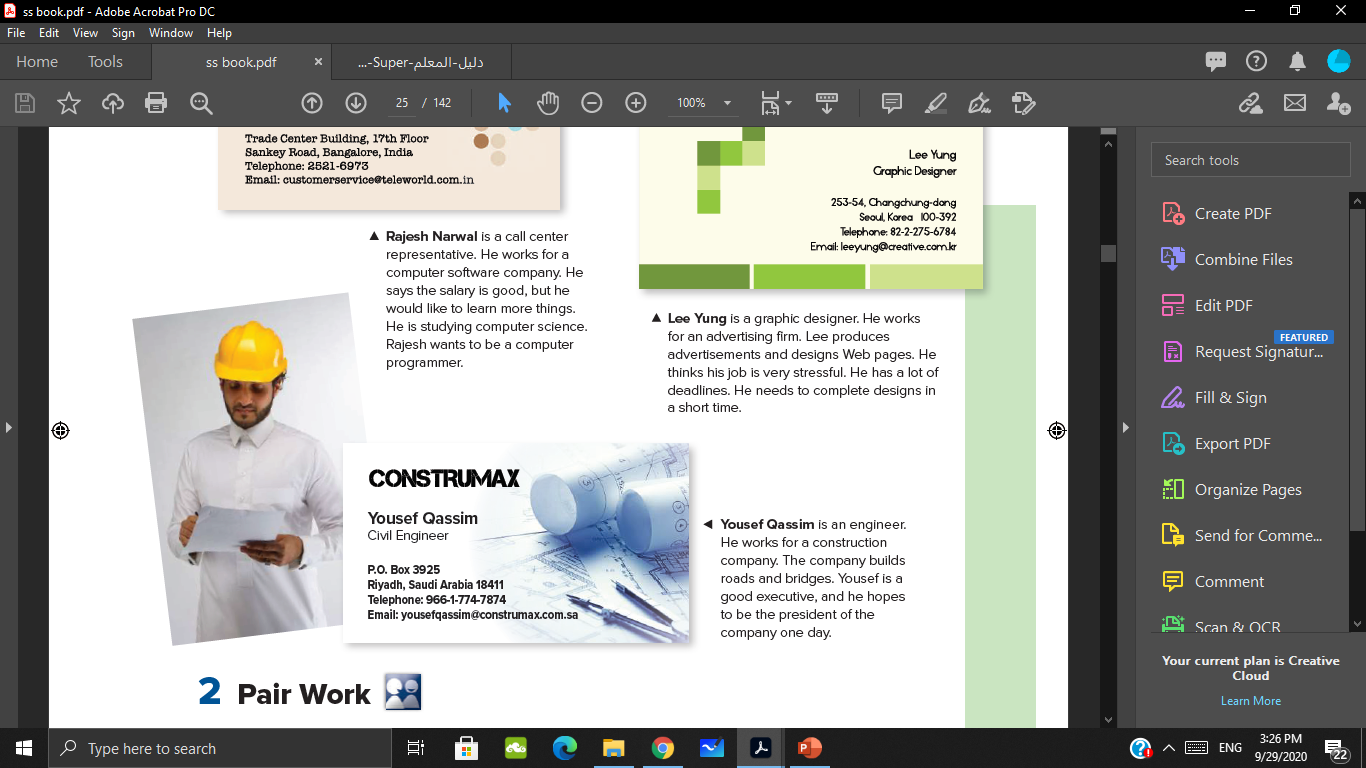 What does Yousef do?
Where does he do?
What does he want to be?
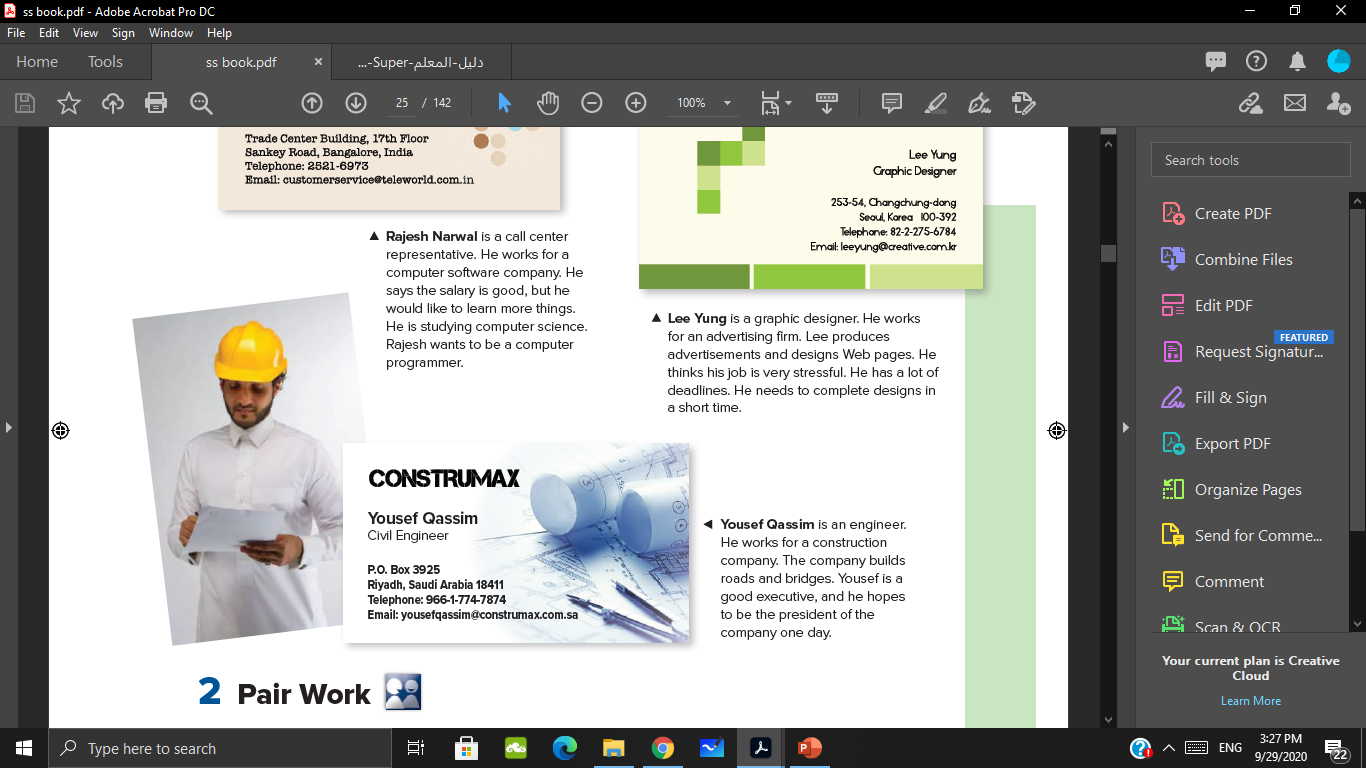 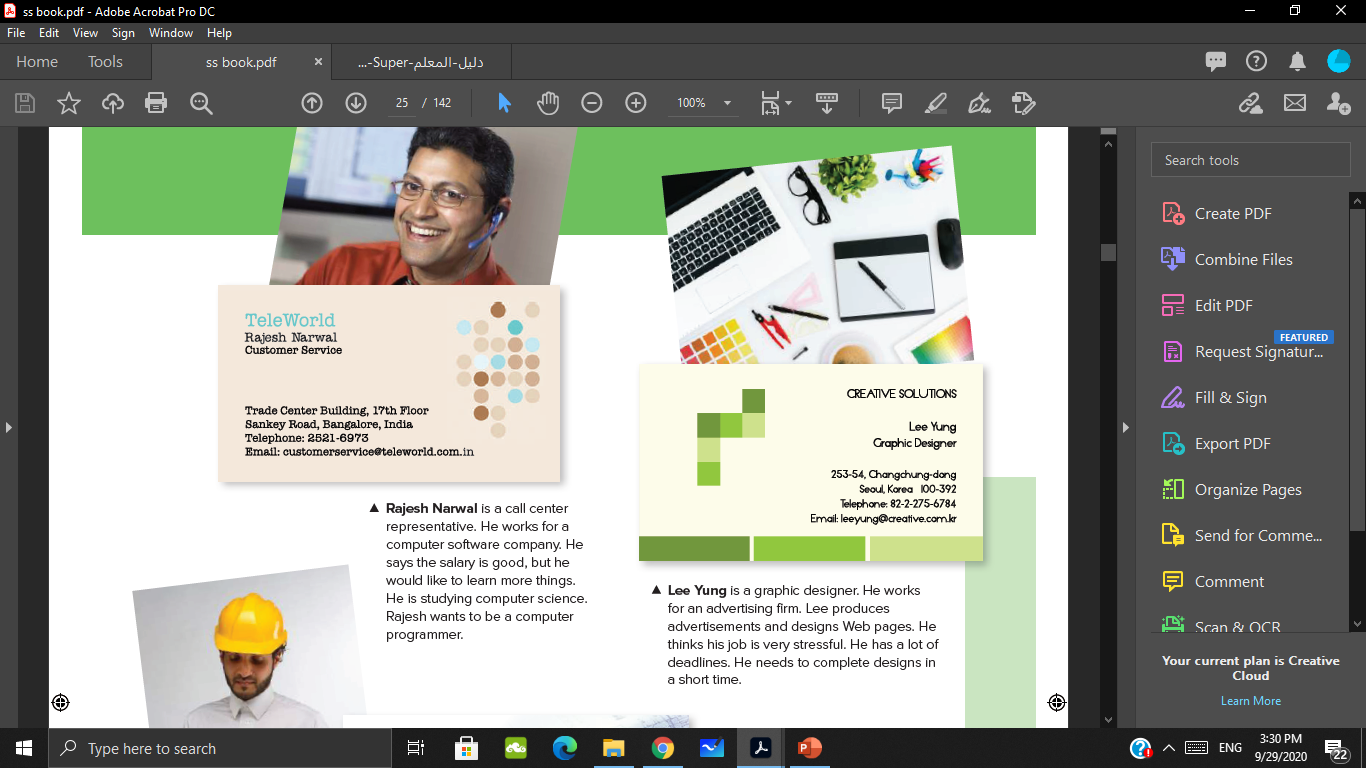 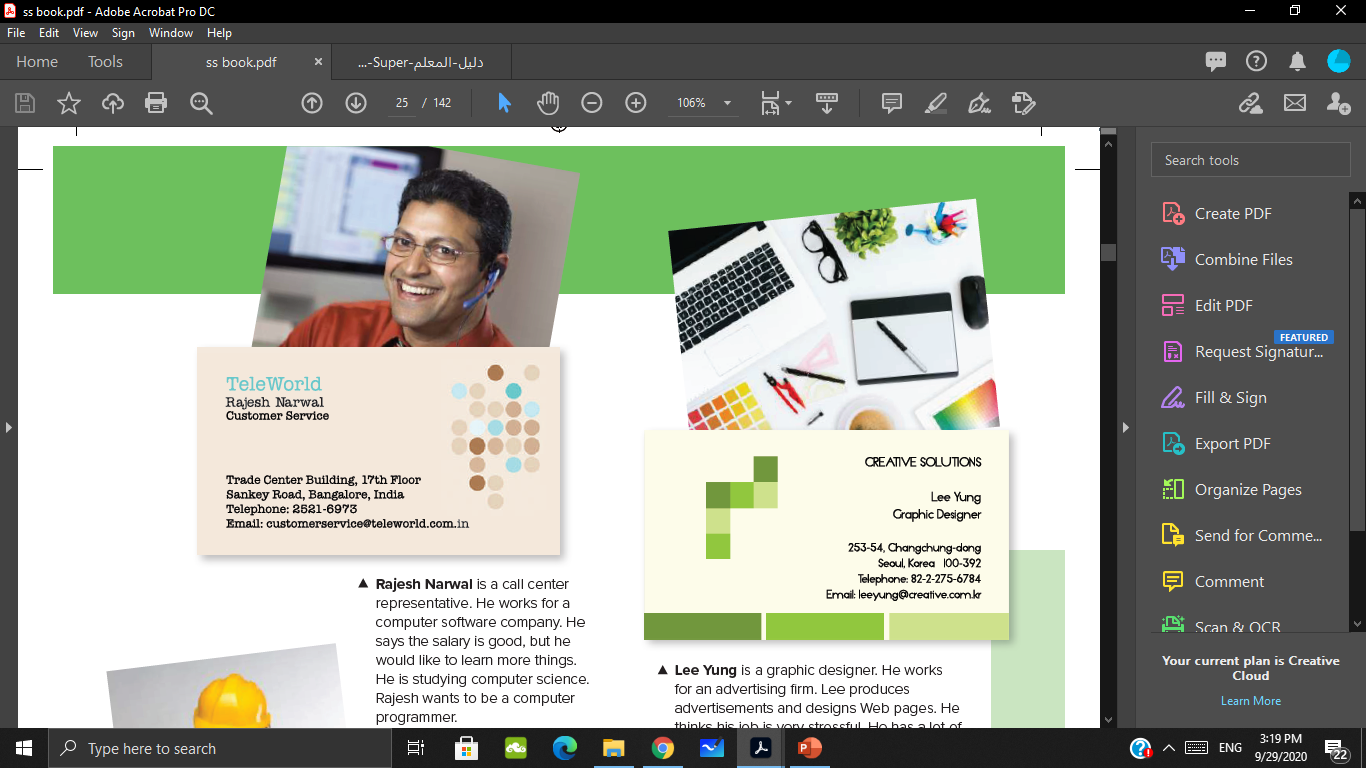 Graphic designer
Call center representative
Civil engineer
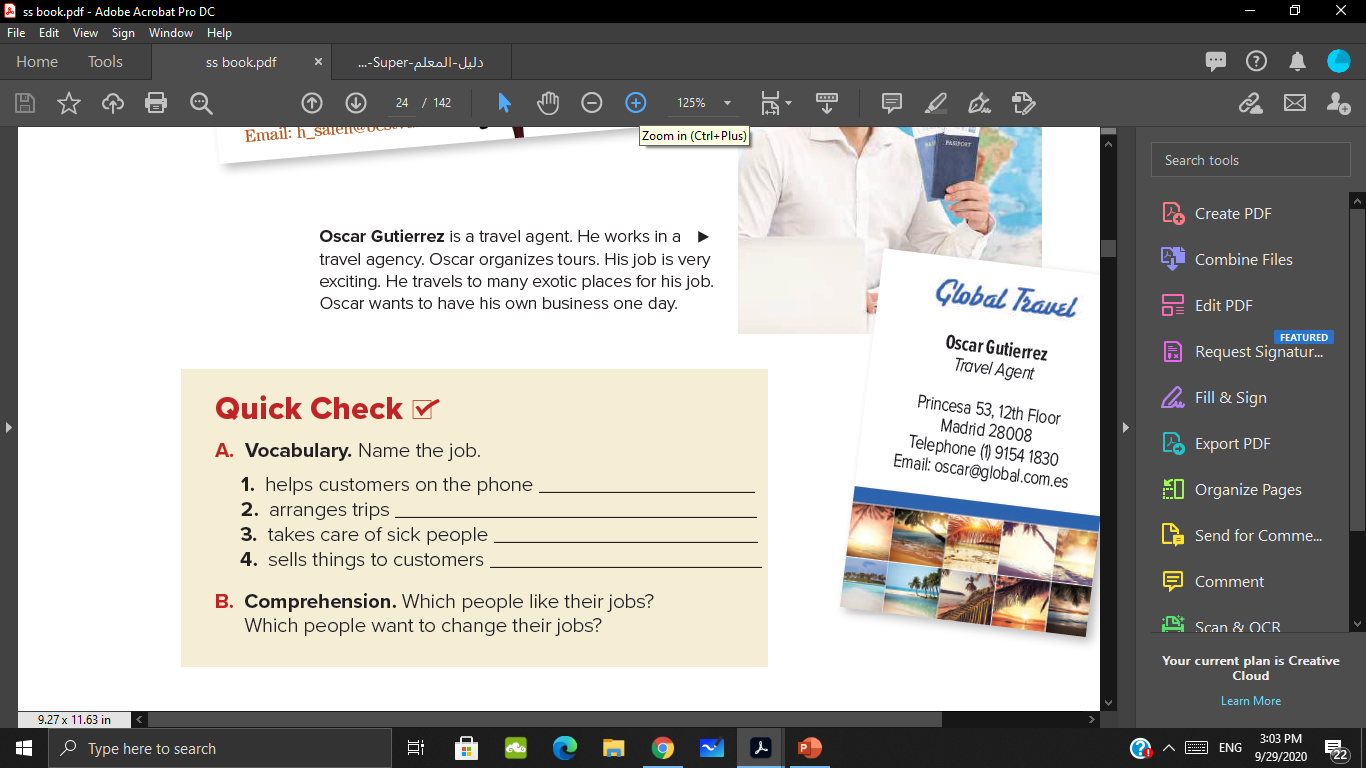 call center representative
Travel agent
Nurse
Salesperson
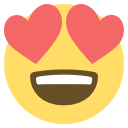 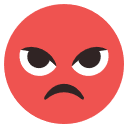 Which people like their jobs?
Which people want to change their jobs?
Judy Simpson
 Hussain Saleh
 Rajesh Narwal
 Lee Yung.
Yousef Qassim 

 Oscar Gutierrez
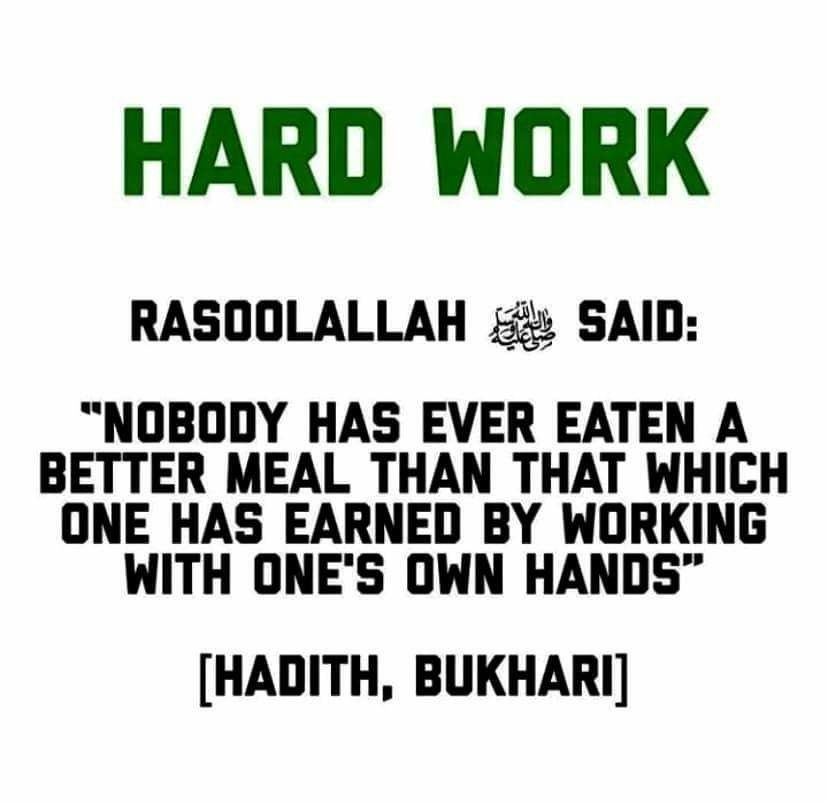 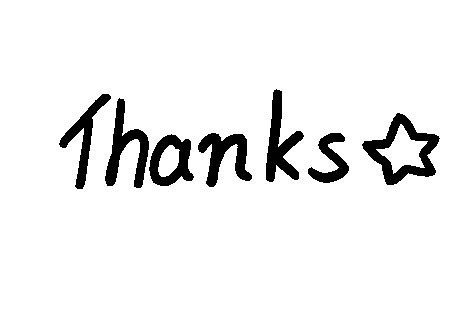